Національна академія внутрішніх справКафедра теорії держави та права
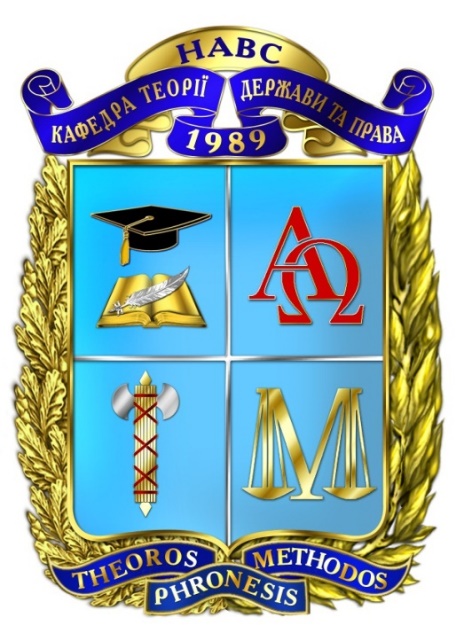 ТЕМА 7. НОРМАТИВНА ОСНОВА ПРАВООХОРОННОЇ ДІЯЛЬНОСТІ
Значення викладених у цій темі наукових положень визначається тим, що вони допомагають більш-менш вільно і впевнено орієнтуватись у розгалуженій системі права і не менш складній системі законодавства. Формуванню або вдосконаленню вмінь, навичок такого пошуку і сприяють знання системи права та системи законодавства
Основні терміни теми
Навчальні питання теми
7.1 Норма права: поняття, структура та види
Основні функції соціальних норм
Класифікація соціальних норм
Норма права – це формально визначене правило загального характеру, що встановлене чи санкціоноване державою або іншим уповноваженим суб’єктом правотворчості з метою регулювання чи охорони суспільних відносин та забезпечується можливістю застосування примусу
Ознаки норми права
Класифікація норм права за способом правового регулювання або за характером диспозиції регулятивних (правовстановлюючих) норм права
Структура норми права – це сукупність чітко визначених елементів, що у процесі взаємодії, в межах єдності існуючих між ними зв’язків, забезпечують функціональну самостійність норми права
Класифікація санкцій норм права
7.2 Поняття та елементи системи права
Галузь права – це відносно самостійна сукупність норм права в межах підгалузей та інститутів права, що регулюють якісно однорідну сферу суспільних відносин особливим методом правового регулювання
Класифікація галузей права
Види галузей права за субординацієюу правовому регулюванні
Система законодавства та її співвідношенняіз системою права
Законодавство – це форма існування насамперед норм права, засіб надання їм визначеності й об’єктивності, їх організація й об’єднання в нормативно-правових актах
Зважаючи на співвідношення норми права та статті нормативно-правового акта, слід виокремити способи викладу норми права у статтях нормативно-правових актів
Способи викладу норм права у статтях нормативно-правових актів
7.4 Систематизація законодавства
Основні функції систематизації
Основні підходи щодо розуміння поняття «систематизація законодавства»
Критерії класифікації кодифікації
Список використаних джерел
Крестовська Н. М., Матвеєва Л. Г. Теорія держави і права. Підруч­ник. Практикум. Тести: підручник. 3-тє вид., стереотип. Київ: Юрінком Інтер, 2023. 584 c.
Кривицький Ю. В. Норма права як предмет дискусії в юридичній науці / Ю. В. Кривицький // Економіка. Фінанси. Право. – 2009. – № 7. – C. 35 – 36.
Теорія держави та права : навч. посіб. / В. П. Власенко та ін. / За заг. ред. С. Д. Гусарєва. Київ : 7БЦ, 2022. 472 с.
Теорія держави та права : підруч. / [Є. О. Гіда, Є. В. Білозьоров, А. М. Завальний та ін. ] ; за заг. ред. Є. О. Гіди. – К. : ФОП О. С. Ліпкан, 2011. – 576 с.